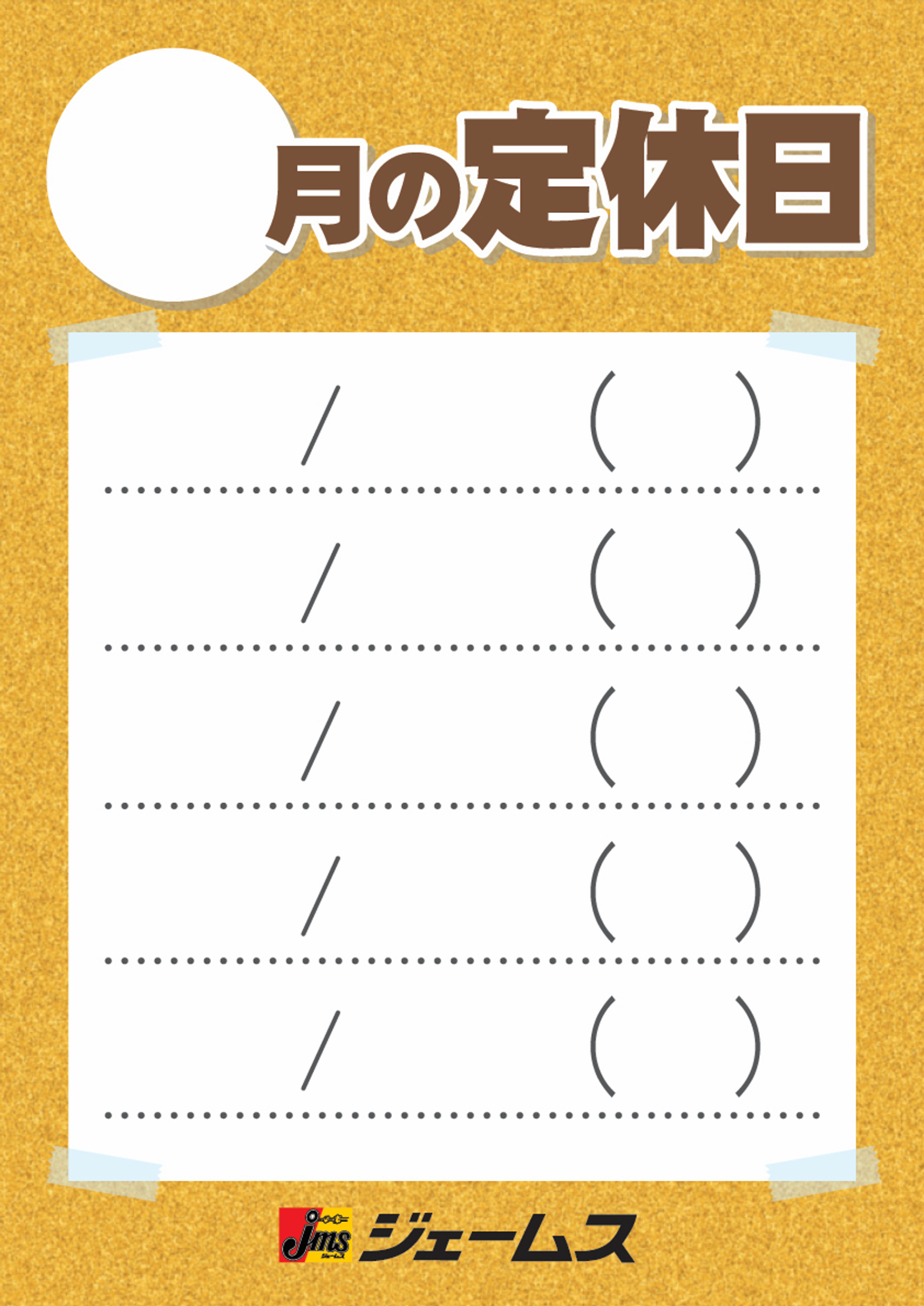 2
2
火
7
火
14
火
21
28
火